LINEA DEL TIEMPO  ANTECEDENTES IMPORTANTES
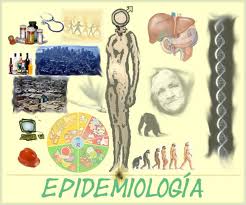 Hipocrates:  fue el primero en establecer que la enfermedad tenia relacion con el medio ambiente en el año 240ac
Los términos epidémico y endémico fueron incorporados a nuestro idioma, hacia 1606.

Fracastoro: publicó cuales eran las enfermedades contagiosas en 1546

John Graunt: aporta metodos  cuantitativos para medir los fenomenos y fuentes de infeccion en 1662

Lindy: hace experimentos  hasta que define la enfermedad de escorbuto en 1747

Jenner: aplica la vacuna contra la viruela en 1796.

Finaly: demuestra que la fiebre amarilla era transmitida por un mosquito en 1811.

William Farr: realiza los primeros estudios referentes a la mortalidad seun sus estados civiles en 1839.

Ajaohn Snow: demuestra que el colera se propagaba por agua contaminada en 1849.

Goldberger: logra provocar la pelagra en 1900-1915.



Hasta  hace unos años la epidemiologia solo se basaba en enfermedades infecciosas hoy en dia se basa tambien en las no infecciosas como  cancer o diabetes
La palabra epidemiología, que proviene de los términos griegos "epi" (encima), "demos" (pueblo) y "logos" (estudio), etimológicamente significa el estudio de "lo que está sobre las poblaciones".